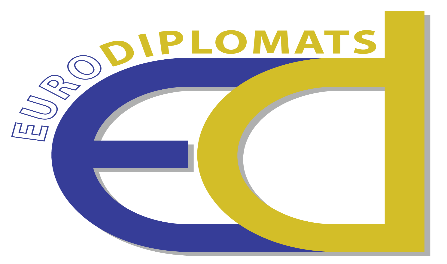 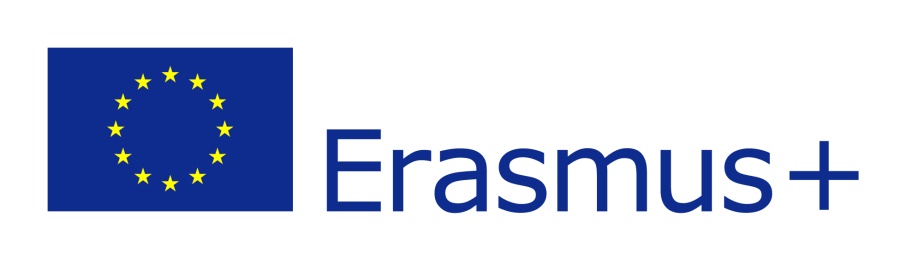 Transnational Meeting in Madrid
‘Εmpowering children to act as cultural diplomats for a robust and resilient Europe’

EURODIPLOMATS
Project reference: KA227-226D6961
Cyprus: Progress thus far
Completion of the following outputs:
Ο1/Α1 National Teachers’ and Children’s Needs Analysis – Cyprus
- Distribution, collection and analysis of the EURODIPLOMATS teachers’ and children’s questionnaires.
- Graphs developed for each item that was included in the teachers’ and children’s questionnaires.
O1/A2 National Analyses of the State of Art – Cyprus
O1/A3 Group of Experts
O1/A4 Elaboration of the National Reports - Cyprus
Planning for the completion of O2 and other activities
O2/A2 Workshops
All school partners have to organise workshops in the school with children aged 9-12 and their teachers.

Each school has to test 6 activities (at least).

Participant teachers and children will complete anonymous questionnaires to give feedback for the Toolkit. 

Each school has to write a short report about the implementation of the workshops and data collected from teachers’ and children’s questionnaires.

You will be given the questionnaires and the template of the report (See Example).

All other partners have to collaborate with the participant schools to help them develop and implement the workshops and analyse the data collected from the questionnaires.
O2/A3 The EURODIPLOMATS Resources and Activities Toolkit
Translations

O2/A3 The EURODIPLOMATS Resources and Activities Toolkit - 2nd version Based on the outcomes of the workshops and feedback received by teachers and children (O2/A2), O2/A1 will be revised and updated in English and each partner will translate their own activities in their national languages. 

DIVISION OF WORK: P1 will be responsible for the amendments in English. Thereafter, partners with same language will collaborate (P1, P4, P5 & P6 / P2 & P3 / P7 & P8) to translate and localise their activities in their languages.
O2/A4 EURODIPLOMATS Teachers' Handbook
The consortium will complete a training methodology for teachers to improve their knowledge and practice with regards to the project objectives. 

The methodology will be finalised through workshops with various sessions with teachers of children of ages 9-12. 

The material will be available online and will include multimedia instructions so that other European teachers will be able to conduct workshops by themselves or with collaboration with other personnel.
O2/A4 EURODIPLOMATS Teachers' Handbook II
The consortium will develop a MOODLE platform for teachers in order to be better trained in the EURODIPLOMATS methodology.

DIVISION OF WORK: P3 will be responsible for the development of the Handbook. Partners  with the same language (P1, P4, P5, P6/P2-P3/P7-P8) will collaborate to translate and localise the Handbook in their languages.
O2/A5 EURODIPLOMATS Children's Handbook I
A complete training methodology for children to get them involved in the children-inspiring-children approach as to become agents of change who promote social inclusion in a multicultural Europe by cherishing the diversity of cultural heritage. 

 The delivery methodology will be facilitated through workshops with various sessions that will target children of ages 9-12.
O2/A5 EURODIPLOMATS Children's Handbook II
The material will be available online and will include multimedia instructions so that other children will be able to run the EURODIPLOMATS activities according to the developed methodological tool. 

DIVISION OF WORK: P7 will be responsible for the development of the Handbook in English having the collaboration, feedback and support from all other partners. Partners  with the same language (P1, P4, P5, P6/P2-P3/P7-P8) will collaborate to translate and localise the Handbook in their languages.
Contents of Handbooks
See tables of contents.

Suggestions?
EURODIPLOMATS events
E1 International Conference: TOPIC: 'Εmpowering children to act as cultural diplomats for a robust and resilient Europe' ’.

The Conference will be organised in Cyprus by the University of Nicosia. 

All partners will participate in the Conference.

The Final Transnational Meeting of the Project will occur at the same time.
E2-E4 National EURODIPLOMATS events
TOPIC: 'Εmpowering children to act as cultural diplomats for a robust and resilient Europe' ’.

ORGANISATION: 
- Each country will organise one event. 
- The topic of the event will be explored through various talks, presentations, and workshops. 

AIMS:
- provide information about the project to professionals;
- present all IOs developed so as to raise awareness, trigger interest for participation and achieve new synergies that will contribute to the sustainability of the projects beyond its lifetime;
offer workshops so as to engage children and teachers in the project's topic.
Participants of National Events
A minimum of 30 participants. 

Teachers, schools, children, children organisations, policy makers and educational stakeholders making decisions about school curricula, parents associations, universities educating teachers, and teacher training institutions. 

Children should have the opportunity to participate in workshops specifically designed for them.
C1 - Short term joint staff training event I
The joint staff training meeting will aim to build the participants professional and interpersonal skills that can be applied in work context. The participants will be trained in how to use the project tools  according to the project methodology. 

Each partner will select and send 2 teachers to send them to a 3-day training in Greece. 

Specific shared tools for the selection of the teachers (including selection criteria, selection procedures to be adopted etc.) will be developed by the consortium.
C1 - Short term joint staff training event II
Note: The  participant teachers must have relevant professional experience in teaching in multicultural classrooms, and they have to deal with topics related to culture in education. 

The programme will be developed and coordinated by P4 that will develop overall plan for the conduction of the trainings. The plan will outline the main features for the courses.
Thank you for your attention!
hadjisoteriou.c@unic.ac.cy